Matthew 27:46
46 And about the ninth hour Jesus cried with a loud voice, saying, Eli, Eli, lama sabachthani? that is to say, My God, my God, why hast thou forsaken me?
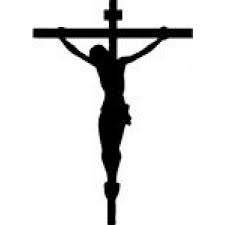 CRISIS IN JESUS CHRIST LIFE
Matthew 27:46
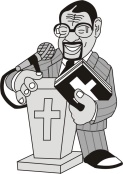 www.RandyColeSimsSr.com
INTRODUCTION
God has made us several promises. There are occasions that we feel (for whatever the reason) that He has forsaken / forgotten us. That He in some way is not concerned about us as we find ourselves in different positions or conditions (usually of uncomfortable nature).
Jesus finding himself in an awkward (unfamiliar / never having been in such position before) position feels the serious discomfort of His circumstances.
What is ultimately true for our master in such circumstance as herein noted is frequently true of each of us as we will face the frequent changes of life’s constant evolution. As was true with Jesus Christ then is also true with us now; What can we learn from THE CRISIS IN THE LIFE OF JESUS CHRIST?
QUERIES IN CRISISMatthew 27:46
A. “Forsaken” Matthew 27:46 
           (Greek en-kat-al-i-po meaning to leave 
            behind in some place). 
          The same statement & definition Mark 15:34.
   B. The Father doesn’t leave the Son John 8:16
   C.    “        “           “           “       “    “   John 8:29
Obedience in crisis John 10:17-18
A. Even when love is the motivator, 
        obedience can be difficult! (Parent / Child)
B. Jesus notes “laying down His life” as a 
        result of His Father’s “command.”
C. Obedience isn’t always simple or easy! 
         Matthew 26:36-45
   1. Three times Jesus asked God to “let this   
           cup pass.” (Matthew 26:39, 42, 44)
In crisis, obedience can be difficult! John 10:17-18  CONTINUED
a. Cup – from the Greek poterion – a lot or fate.
        1. Some “cups” we don’t want
          b. Pass – from the Greek meaning to come 
              near or aside, to approach, go by (away).
    1. Regarding the aforementioned definition –   
            some stuff we want to duck, avoid, or miss.
D. Sometimes we don’t know what we are   
            asking for! Matthew 20:20-24
In crisis, remember the plan
Never forget the plan (This was God’s plan that Jesus would die / be sacrificed)
   A. Jesus Christ knew the plan in   
           advance Mark 14:17-21, Mark 14:41, 
        John 14:1-4, John 2:18-22, 
            Matthew 20:18-19
   B. Jesus taught / prepared others for 
           what He would do Mark 8:31-33
CONCLUSION
I. Has (will) God forsake? No, if anything we forsake him!
II. Obedience can be difficult!
III. Remember, believe, and obey 
    (God / the plan)